Pre-Award Budgeting and PreparationsHot Topics!
OSP EXCHANGE 

Feb 8th 2022
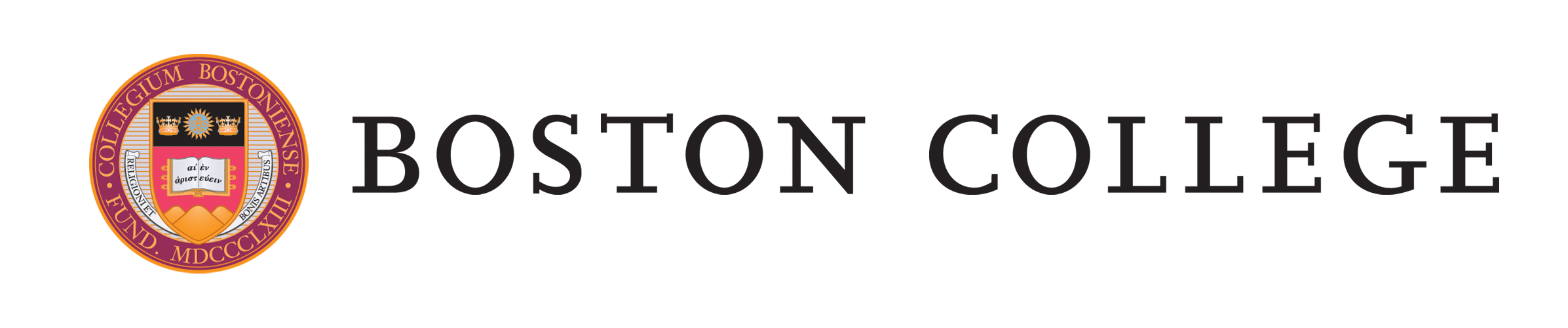 Office For Sponsored Programs
Presenters
David Decelles, Associate Director, Fiscal & Grant Administration, Service Center

Jack Lane, Director, Morrissey College of Arts & Sciences Service Center

Erin Lee, Senior Associate Director, Corporate & Foundation Relations, University Advancement

Karen Jarvis-Thorne, Senior Assistant Director, pre Award, Office for Sponsored Programs
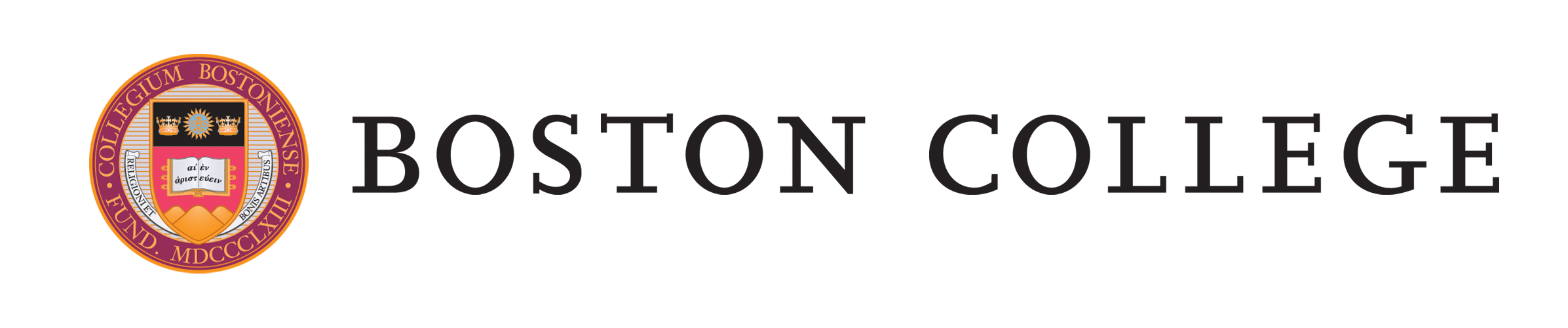 Office For Sponsored Programs
Submitting Federal and Non-federal Proposals at Boston College
Erin - non-federal proposal submission
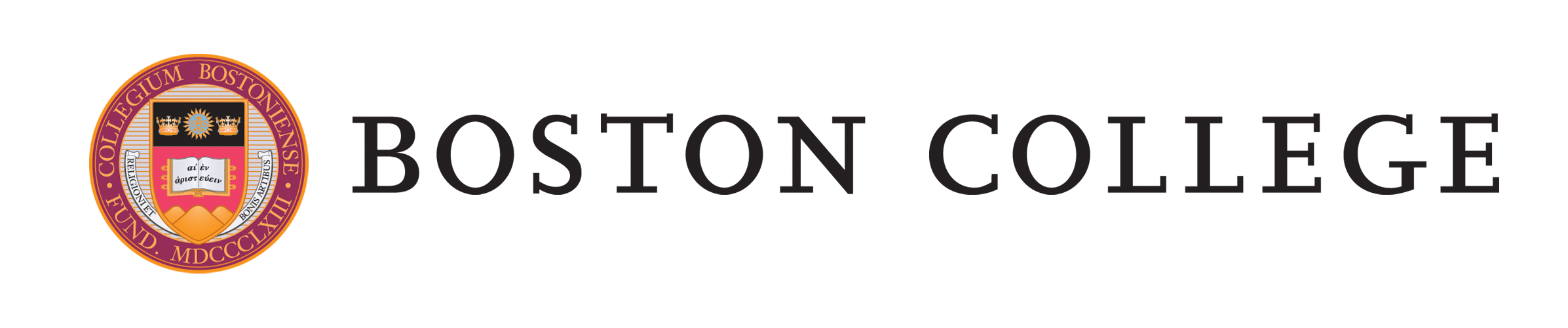 Office For Sponsored Programs
Office of Corporate and Foundation Relations
The CFR office helps to connect faculty with sources of private funding to support research as well as programming
Should be the first point of contact when seeking resources from private foundations.
The CFR office is a resource; faculty are not required to work with CFR, but working with CFR can help increase chances of funding and reduce faculty time spent on developing proposals
One exception is for limited submission opportunities; for these opportunities, CFR must play a role in selecting applicants
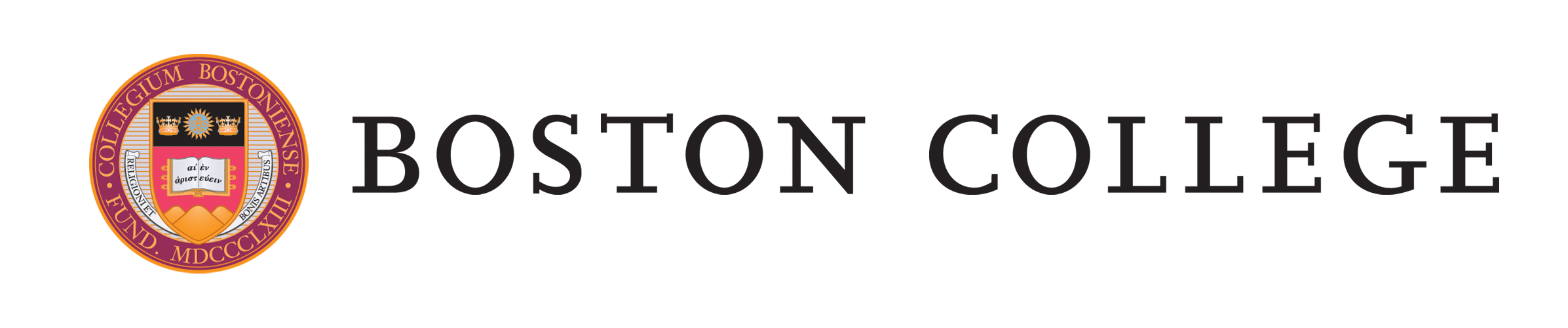 Office For Sponsored Programs
How CFR can help
Prospect identification and cultivation:

•Initiate and screen potential corporate and/or foundation prospects

•Help identify relevant RFPs and share with departmental chairs

•Strategize proactive outreach to foundations that make grants outside an RFP process

•Provide research on corporate and/or foundation prospects;

•Coordinate and participate in meetings and teleconferences with current and potential corporate and/or foundation funders.
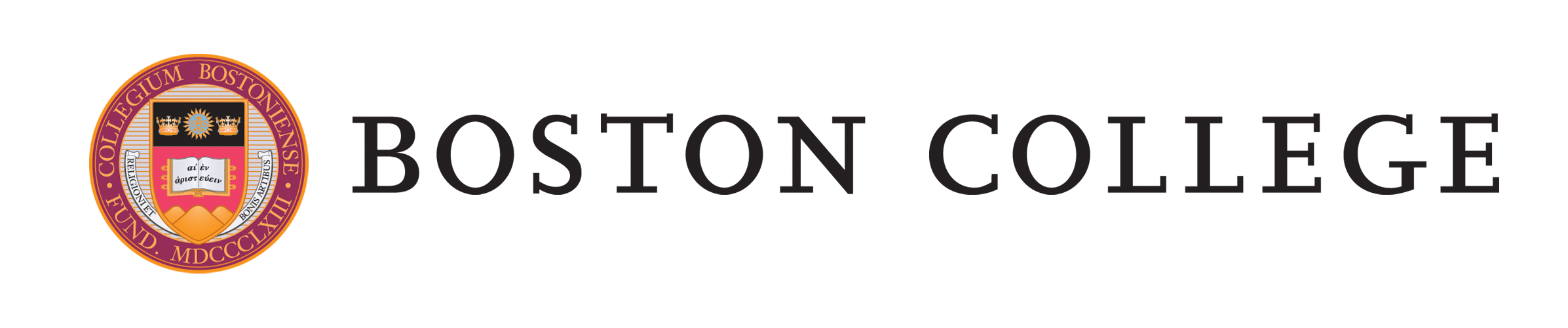 Office For Sponsored Programs
How CFR can help (part 2)
Proposal development:
•Draft, review, and edit letters of inquiry (LOIs)

•Provide proofing and editing assistance for proposals and concept papers

•Work with grants administrator/departmental service center to prepare the budget. Grant administrators/departmental service centers have access to time and effort information that are critical to proposal budgets. CFR brings knowledge on indirect costs, cost share, and unique CFR budget requirements

•Gather required institutional data and documentation for proposals and coordinate the proposal submission process

•Track grant-reporting requirements

•Coordinate and participate in meetings and teleconferences with current and potential corporate and/or foundation funders.
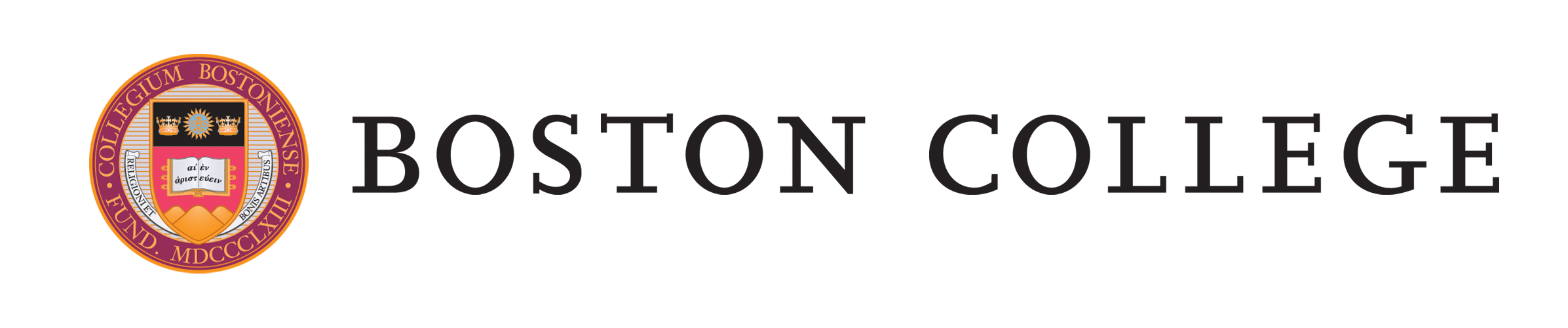 Office For Sponsored Programs
Corporate and Foundation Relations (CFR) and OSP
OSP and CFR are partners in securing funds
•As noted, CFR’s focus is on increasing pipelines of funding to support faculty research and university programming through identifying and cultivating prospects, as well as assisting with successful proposal development
•OSP ensures that all formal requests are fully compliant, and in BC’s best interests.
•OSP must approve all proposals for private funding to ensure compliance. OSP must receive completed proposals at least 5 business days in advance of the deadline.
•One exception: LOIs not requiring a budget may not require OSP approval, but confirm with CFR contact.
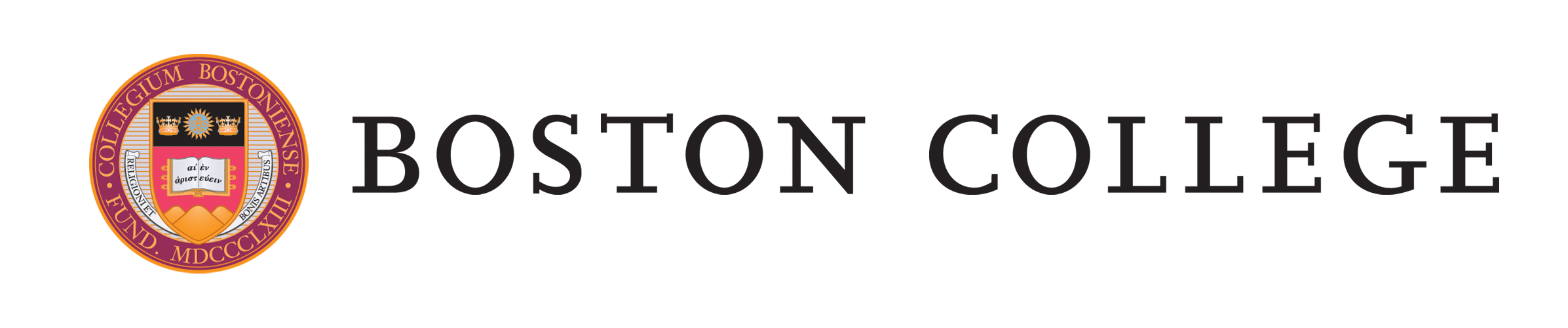 Office For Sponsored Programs
When to reach out to CFR
•As early in the grant seeking process as possible! If you think you might respond to an RFP, contact CFR. It is okay to change your mind and decide to not submit!
•Once the PI contacts their grant administrator about plans to submit a proposal, CFR will work with them to ensure the budget meets the foundation’s requirements
•CFR will notify OSP of the deadline (REMINDER: all proposals are due to OSP at least 5 business days before deadline)
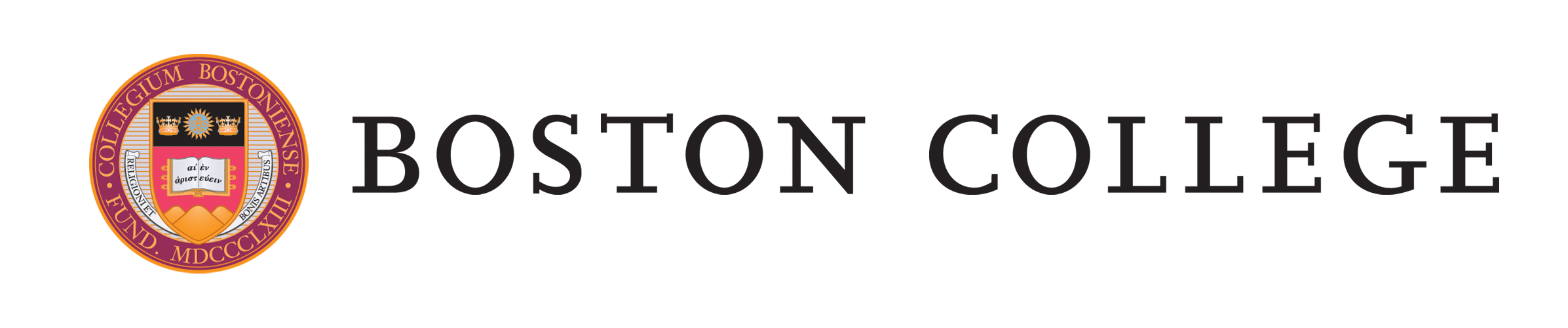 Office For Sponsored Programs
Questions for CFR?
Please do not hesitate to contact me at erin.lee@bc.edu at any time with any questions or if you’d like to meet with me or with any of my colleagues to discuss funding for your projects. The CFR team is:
•Megan Welch, Director
•Erin Lee, Senior Associate Director
•Lisa Nowak, Senior Associate Director
•Ann-Margaret Caljouw, Senior Associate Director
•Shannon Bligh, Assistant Director
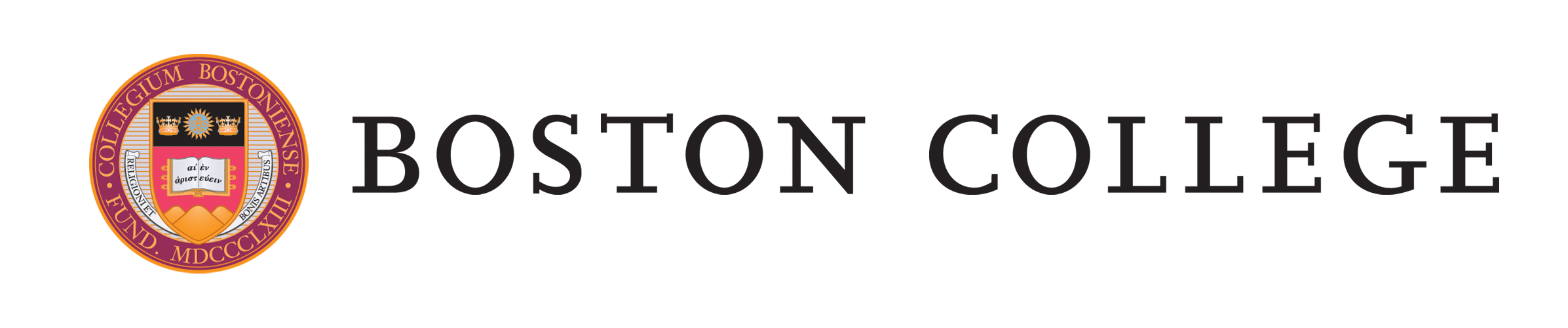 Office For Sponsored Programs
Federal Proposals - When to reach out to OSP
•It is okay to change your mind and decide to not submit! Let us know early!

Again - all proposals are due to OSP at least 5 business days before deadline
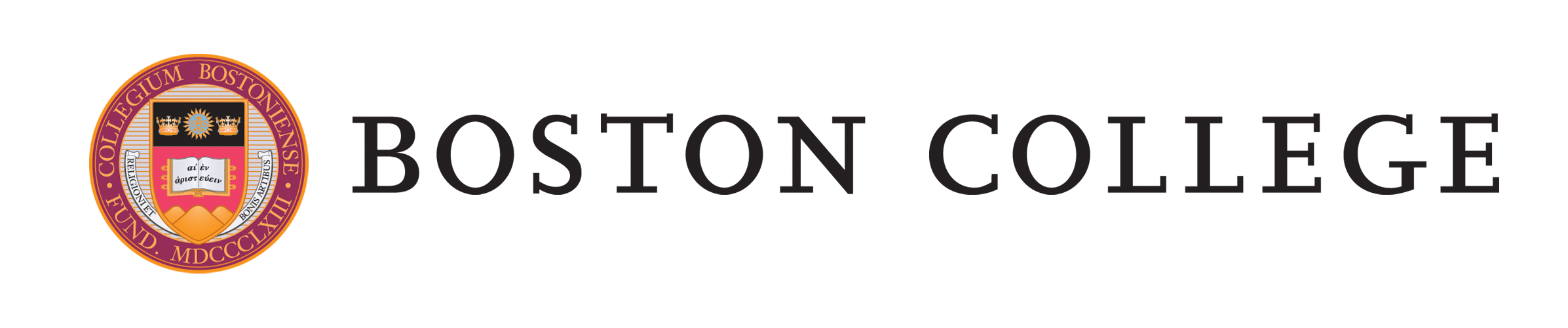 Office For Sponsored Programs
Proposal Budget Prep
A strong research project is accompanied by a reasonable budget. Jack will walk us through the process of creating a reasonable project budget that is compliant with most sponsor requirements and explain how sponsor requests typically vary. He will inform us of what types of questions we should be asking investigators as we help with creating a reasonable project budget.
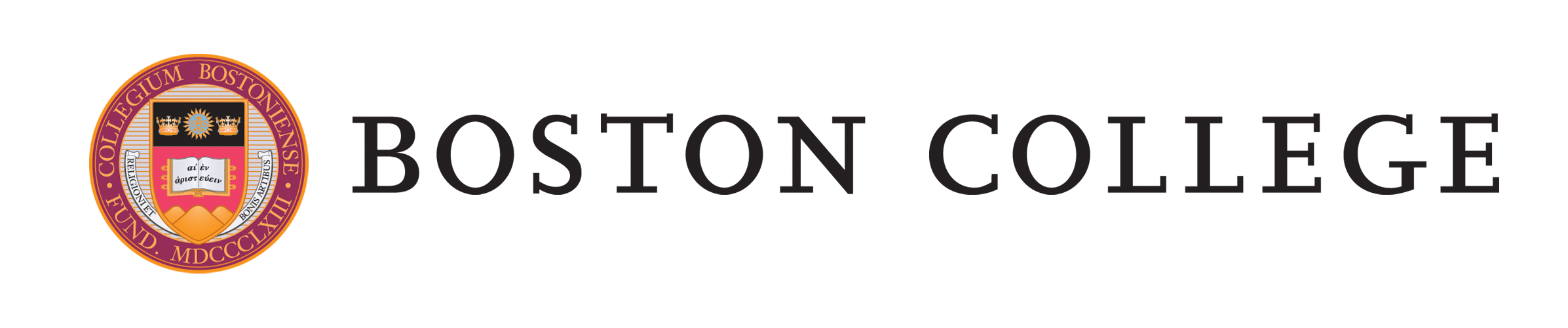 Office For Sponsored Programs
System Demonstration
Thank goodness the days of paper proposal submissions are almost over. Many electronic proposal systems are similar but not the same. David will demonstrate how proposals are initiated in Research.gov and in the NIH ASSIST. He will let us know the minimum system requirements to get a proposal started. Reminder to log in with your username and password.
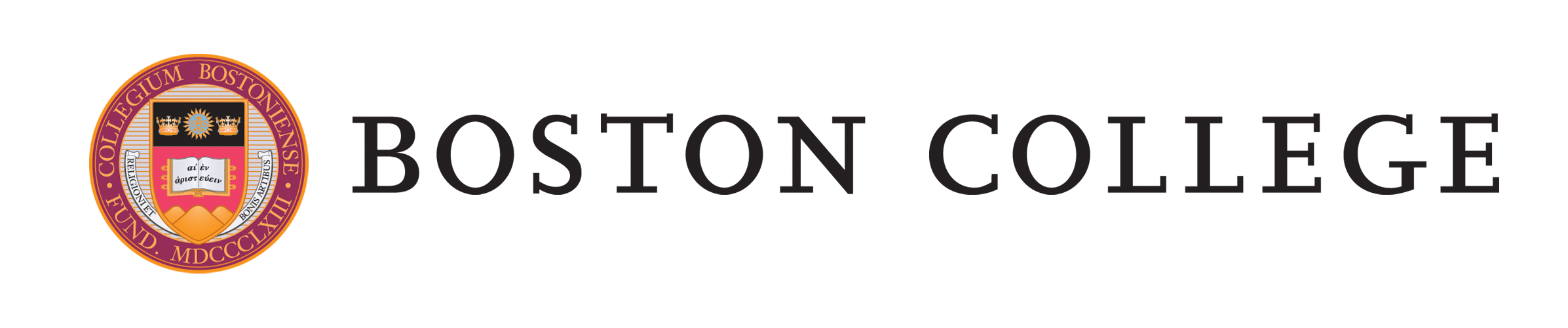 Office For Sponsored Programs
Creating the Proposal Transmittal Form (PTF)
Recall - Sept 2021 EXCHANGE - the PTF Process

Why does OSP need the dreaded PTF ahead of proposal submission? 

Animal Welfare, Participant Protections, Research Integrity and Compliance, Subrecipient Monitoring (Sub commitment form)


Demo - PS PTF
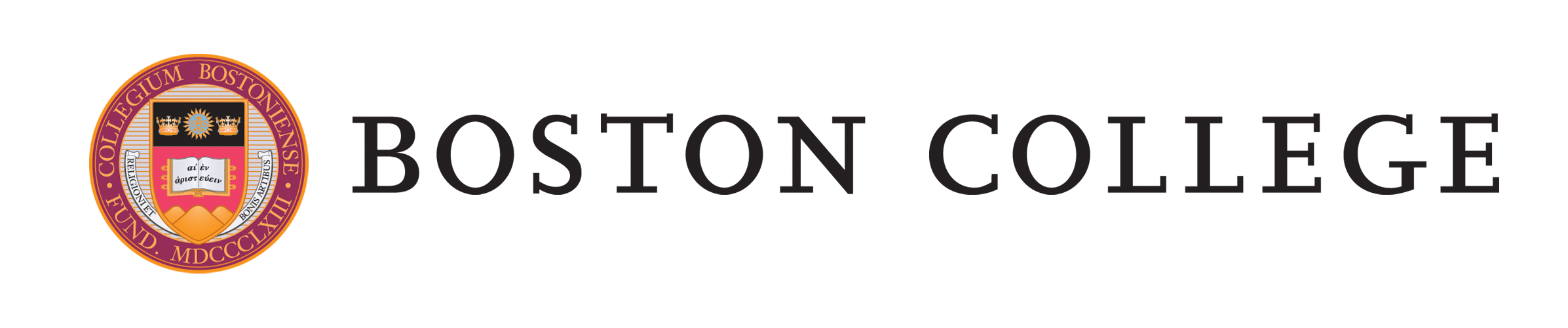 Office For Sponsored Programs
Questions?
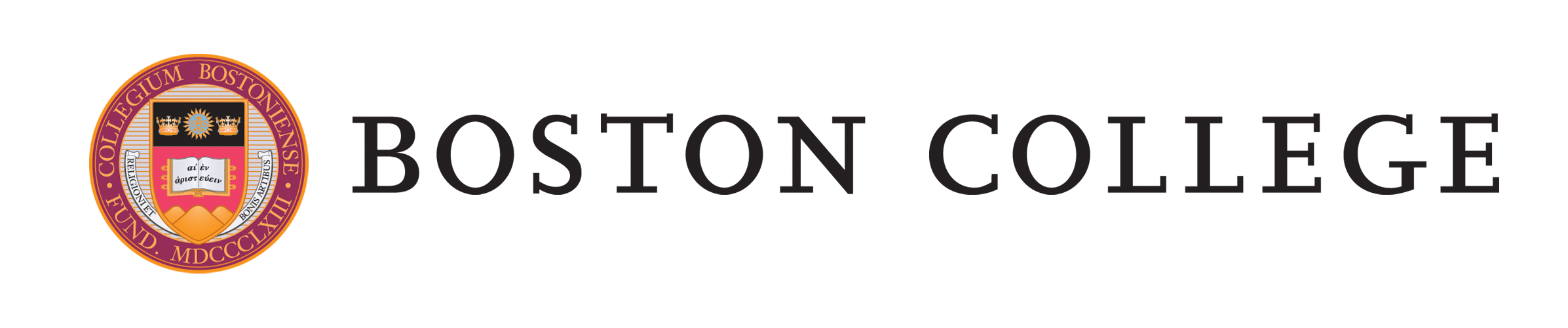 Office For Sponsored Programs
Hot Topics in Research Administration
What concerns do you have today about the work that we are doing together in Research Administration?

Think of 1 experience that was new or recurring on a proposal that you recently worked on. Reflect on the challenges? How did you get past them? How could the experience have been better for you? Would you mind sharing so that we can learn together?
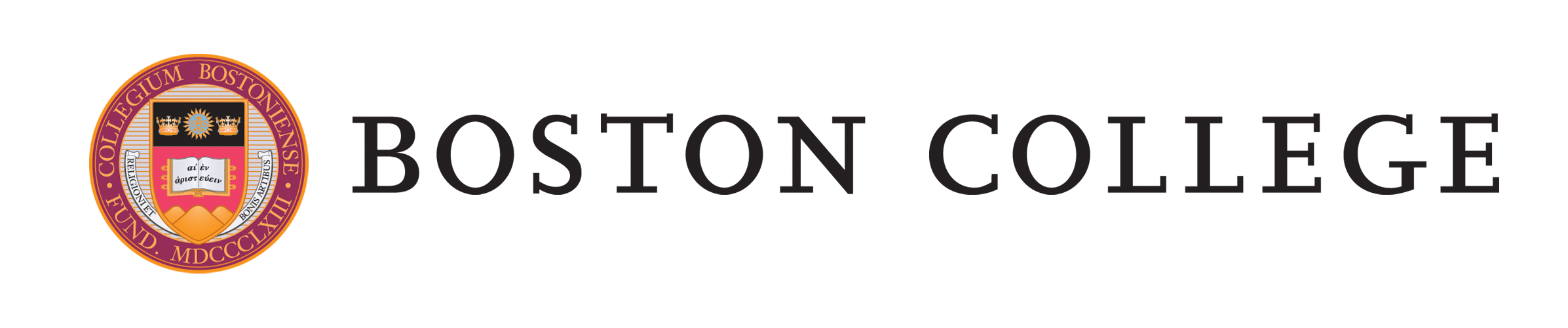 Office For Sponsored Programs
That’s all Folks!

Thank you!
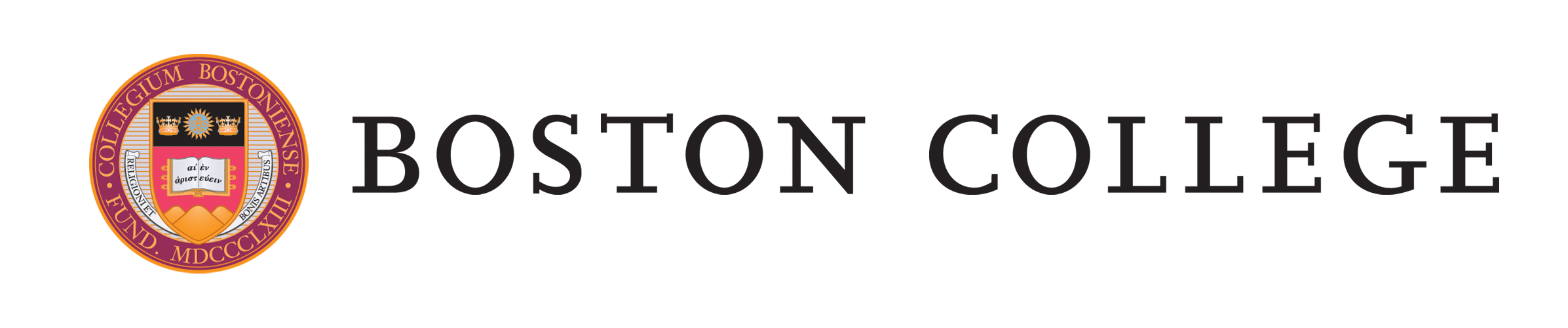 Office For Sponsored Programs